B4 (4551). В равнобедренном треугольнике ABC  с основанием AC боковая сторона AB равна 8, а                                                       Найдите высоту, проведенную к основанию.
B
8
?
C
A
D
ЗНАКИ ТРИГОНОМЕТРИЧЕСКИХ ФУНКЦИЙ
синус
косинус
тангенс и 
котангенс
У
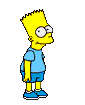 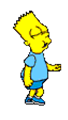 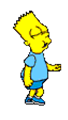 0
Х
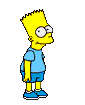 Вспомни правило
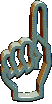 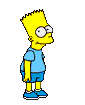 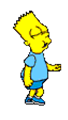 У
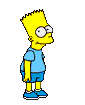 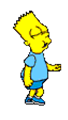 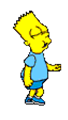 0
Х
II
I
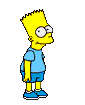 III
IV
синус
косинус
У
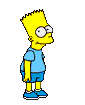 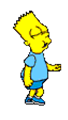 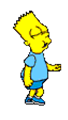 0
Х
II
I
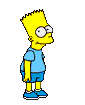 III
IV
синус
косинус
Вычислить
Решить уравнение
y
x
Упростить выражение
y
x
Самостоятельная работа
1 ВАРИАНТ
2 ВАРИАНТ
С
=
=
С
Спасибо за урок